Protéines
Glucides
Lipides
Antigène soluble
Ex :
Toxine, Protéine structurale ou fonctionnelle, marqueur, pollen, molécules de surface d’une bactérie, d’un virus…
Acides nucléiques
Nature biochimique
Antigène particulaire
ANTIGÈNE
Épitope = partie(s) de l’Ag
Association Ag-Ac spécifique
= COMPLEXE IMMUN
Propriétés
- Se lie spécifiquement aux paratopes des Ig et des TCR
- Capable de déclencher une réaction immunitaire
Antigénicité
Immunogénicité
Ac
Épitope
Paratope
Ag
Ag
Ag
Ag
Réseau de complexes immuns
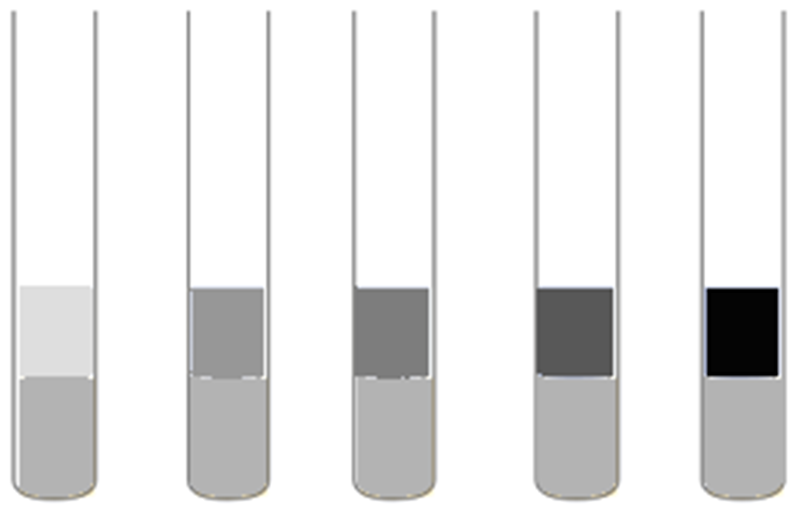 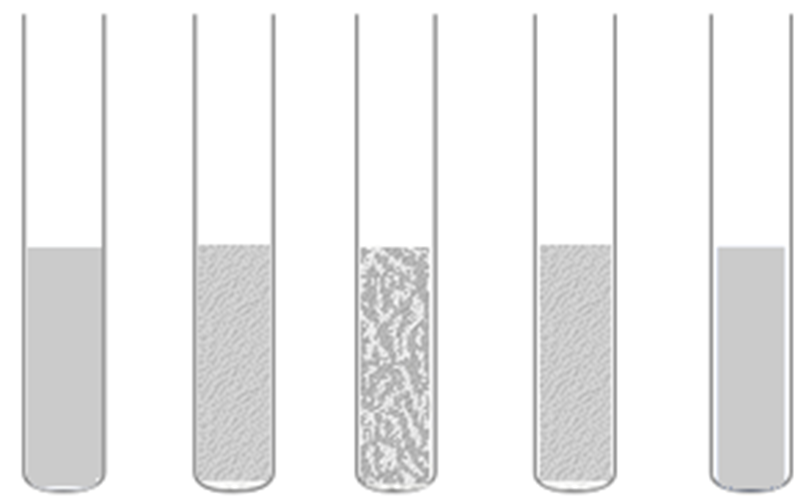 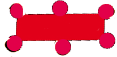 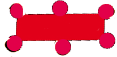 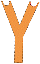 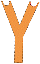 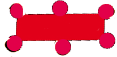 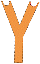 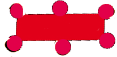 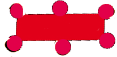 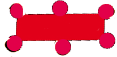 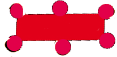 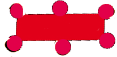 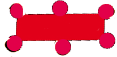 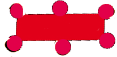 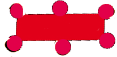 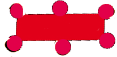 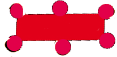 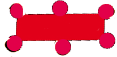 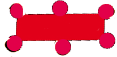 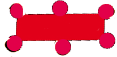 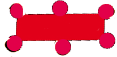 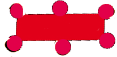 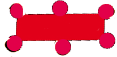 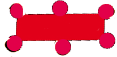 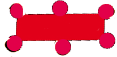 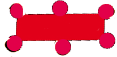 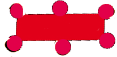 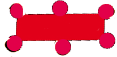 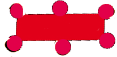 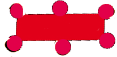 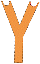 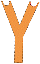 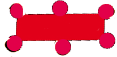 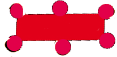 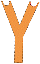 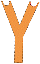 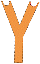 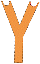 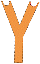 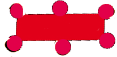 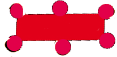 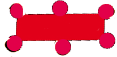 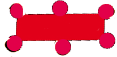 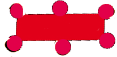 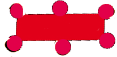 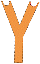 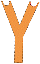 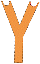 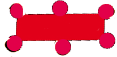 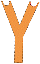 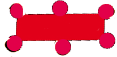 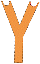 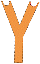 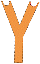 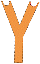 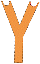 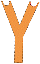 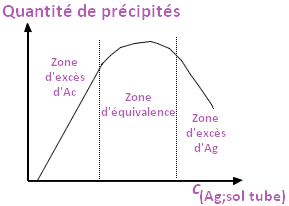 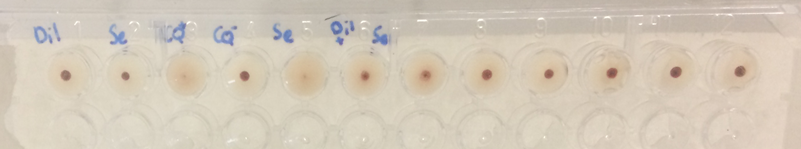 Ex en plaque, 
avec gamme 
de dilution,
dosage
Quantitatif
Directe
Active
Réalisé sans artifice
Besoin d’un artifice
ajout d’antiglobuline, fixation de l’Ag ou de l’Ac sur une particule
AGGLUTINATION
Indirecte
Active, passive
ou reverse passive
Ex sur lame, détection
Qualitatif
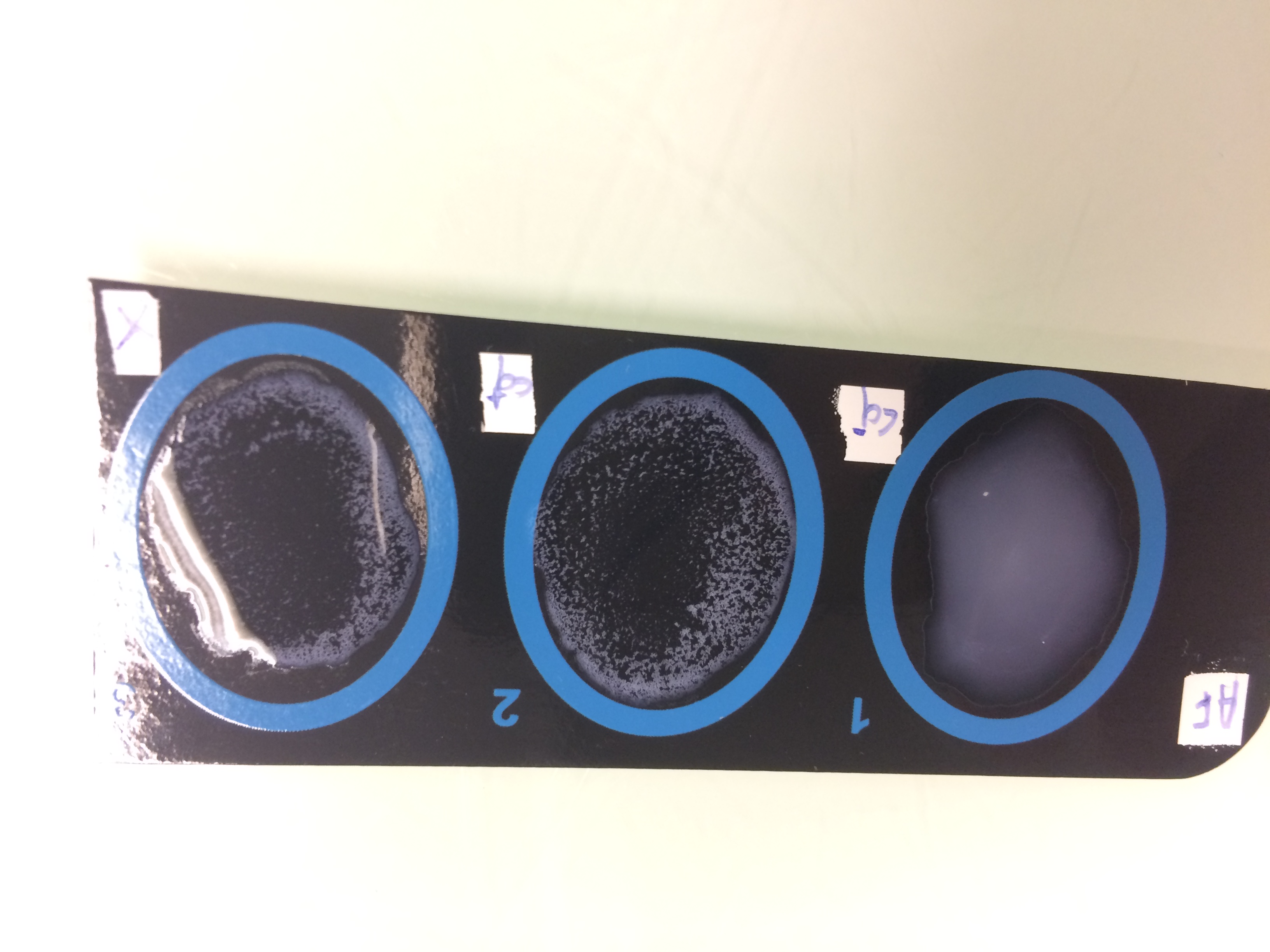 Réaction Ag Ac
L’Ac ou l’Ag est particulaire.
L’autre est soluble.

Zone d’équivalence
Réseau de complexes immuns
Agglutinats visibles à l’œil nu
Source : Activités technologiques en hématologie et en immunologie, Joffin C. et Afonso A., 1994, Scérèn CRDP Aquitaine
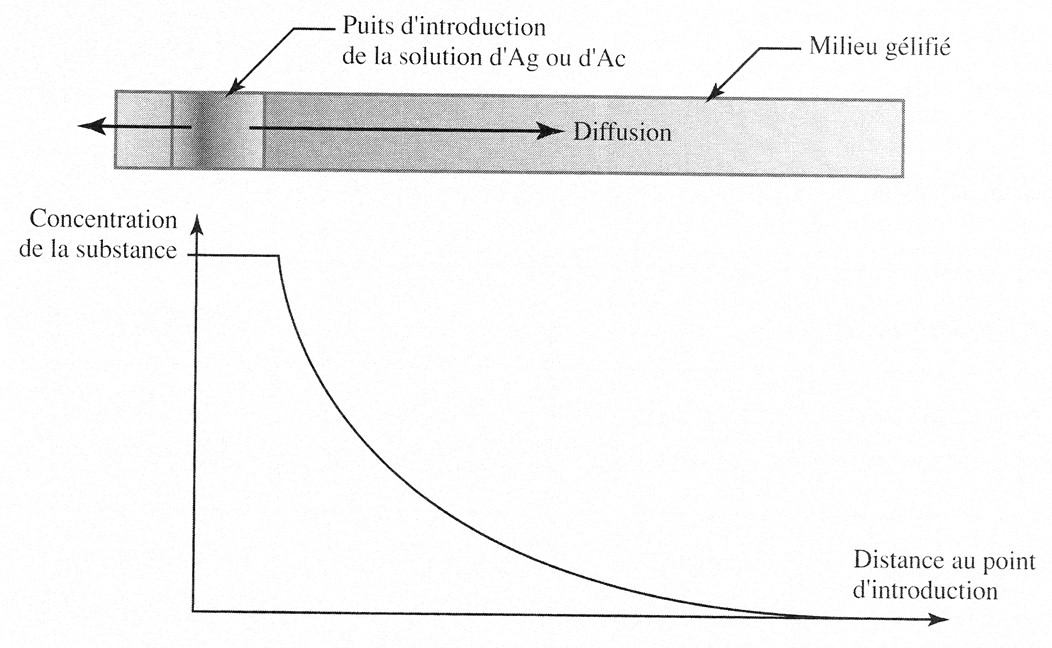 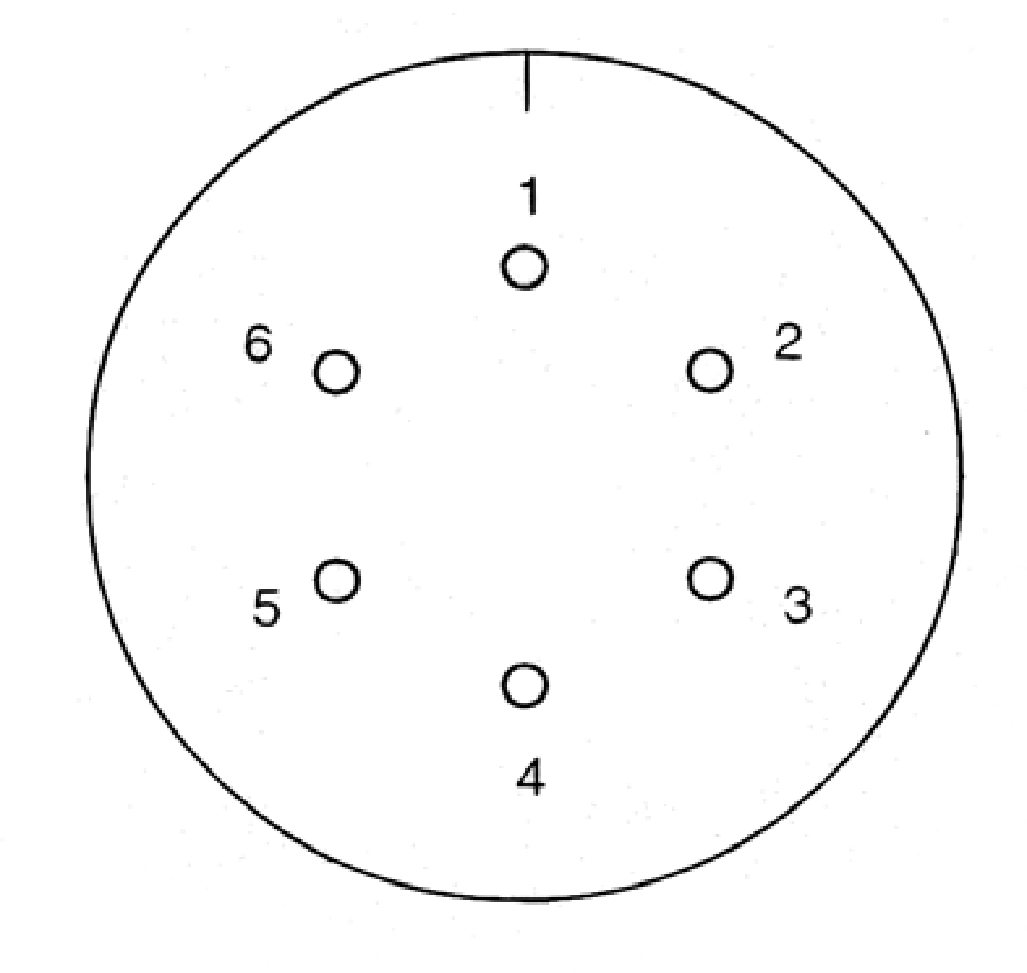 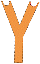 Anticorps, réparti de manière homogène dans la gélose
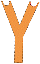 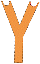 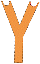 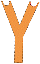 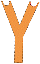 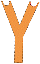 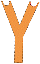 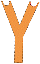 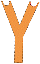 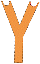 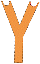 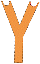 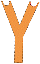 Antigène en concentration croissante du puits 1 à 5
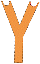 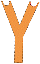 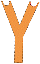 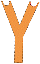 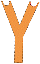 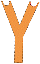 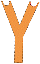 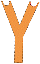 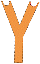 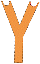 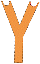 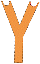 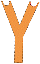 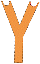 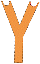 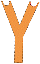 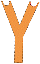 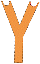 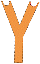 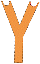 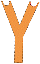 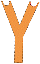 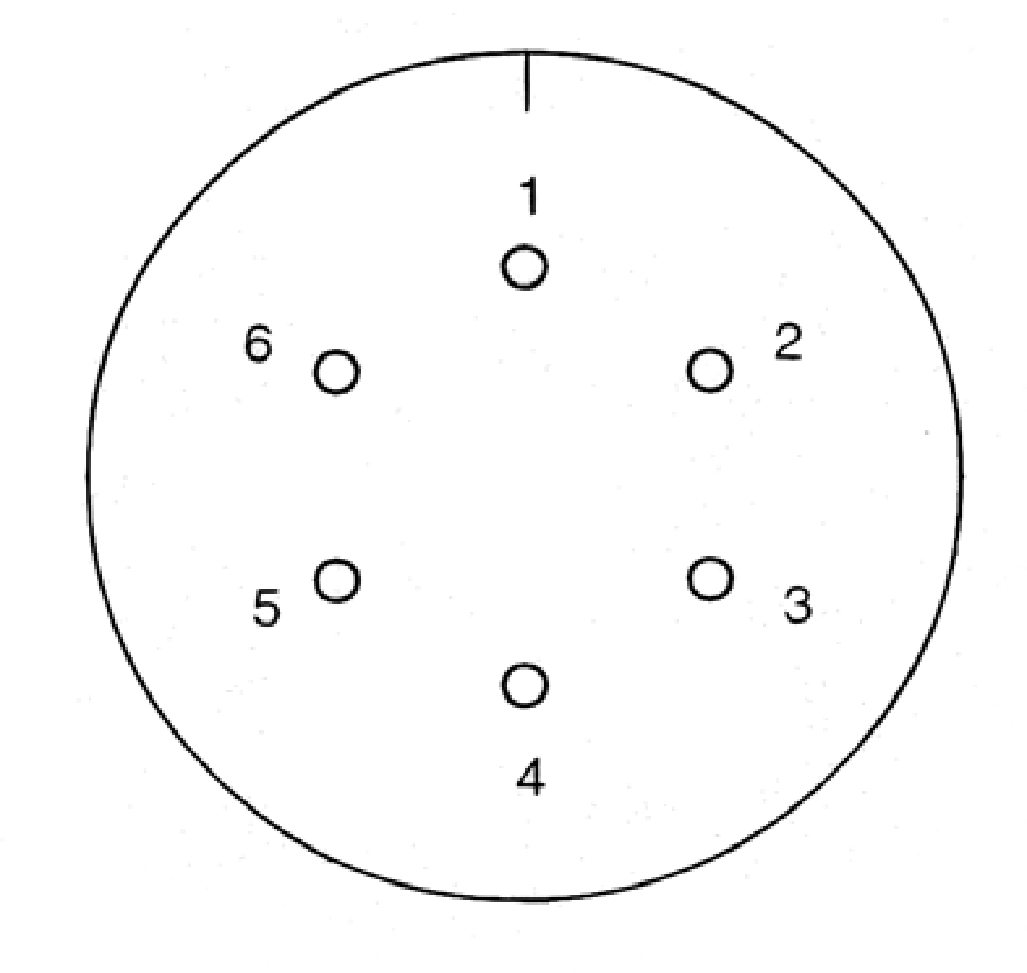 Anticorps déposé dans le puits central
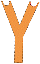 Antigène spécifique présent dans le puits 1
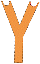 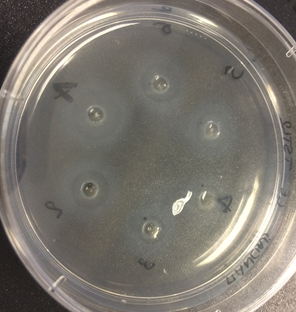 Avec une gamme
Ex : technique de Mancini
Quantitatif
Réalisé en milieu liquide
PRÉCIPITATION
Présence / absence d’arcs
Ex technique d’Ouchterlony
technique de Mancini
technique d’Ouchterlony
Réalisé en milieu solide (gélose)
Qualitatif
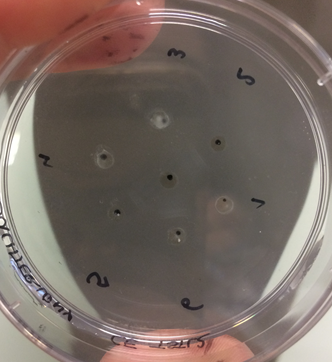 Réaction Ag Ac
L’Ac et l’Ag sont solubles.

Zone d’équivalence
Apparition des arcs
Réseau de complexes immuns
Précipités visibles à l’œil nu
Avec une gamme
Quantitatif
Technique immuno-enzymatique (ELISA)
Présence / absence
Qualitatif
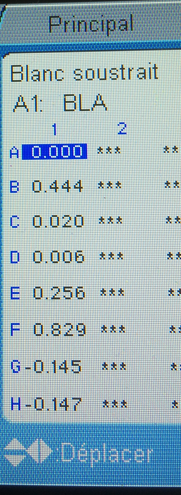 Présence d’un conjugué : Ag ou Ac marqué avec une enzyme
Réaction Ag Ac
Complexe(s) immun(s) fixé(s) (phase hétérogène)
Mesure de l’absorbance (disparition du substrat ou apparition du produit de la réaction enzymatique)